Barok
Kilka słów o Baroku
Barok to epoka od końca XVI w. do połowy XVIII w. Epoka ta narodziła się we Włoszech a do Polski dotarł dopiero w XVII w.  Polscy magnaci budowali okazałe pałace a zamożni mieszczanie wznosili bogato zdobione kamienice. Barok słynie nie tylko z fasad lub figur świętych w kościołach. Wspaniałą cechą Baroku są piękne ozdobne sufity które także możemy zobaczyć w kościołach. Barok to epoka przepychu i bogactwa które z resztą widać na zdjęciu obok.
Budowle Baroku
Pałac w Wersalu
Pałac w Wersalu stał się oficjalną rezydencją króla Francji i Wersal przejął rolę faktycznej stolicy kraju. Znajduje się on pod Paryżem. Pałac projektowali architekci królewscy Louis Le Vau i Jules Hardouin-Mansart. Obok Wersalu znajduje się ogromny pełen przepychu ogród który widać na obrazku obok. Znajduje się w nim 700 pomieszczeń, z których 120 udostępnia się publiczności.
Kościół św. Karola Boromeusza w Wiedniu
Jedna z najsłynniejszych barokowych budowli Europy. Kościół wzniesiono na cześć św. Karola Boromeusza, arcybiskupa Mediolanu z czasów epidemii dżumy w 1576.
Przedstawiciele Baroku
Przedstawiciele Baroku- Sztuka
Giovanni Lorenzo Bernini-malarz i rzeźbiarz jeden z najwybitniejszych twórców baroku.
Peter Paul Rubens- malarz niderlandzki, malował obrazy o tematyce religijnej i świeckiej
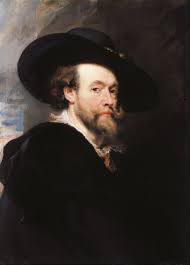 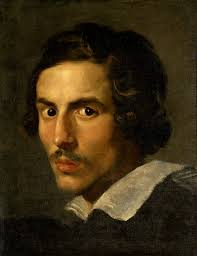 Dziedzina nauki
Kartezjusz-słynny matematyk i filozof
Izaak Newton- angielski fizyk
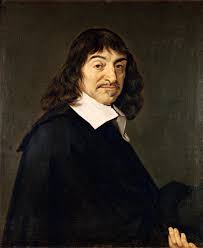 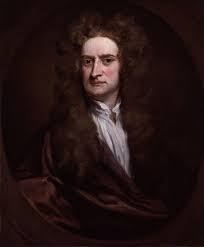 Cechy architektury Baroku
Dynamika widziana w budynku, rzeźbie, malarstwie
Taką dynamikę możemy zauważyć np. na sufitach kościołów (najczęściej) lub w rzeźbach świętych ponieważ mamy wrażenie że postacie się ruszają.
Cechy stylu Barokowego
typy budowli wzorowane dokładnie na renesansie, ale „ze zwiększonym efektem optycznym”,
duży rozmach budowli,
monumentalizm,
ciężkie proporcje,
dynamika widziana w budynku, rzeźbie, malarstwie,
bogactwo dekoracji i form ornamentalnych,
przepych,
podporządkowanie wielu elementów jednemu głównemu
Rzeźby i obrazy Baroku
Rzeźby Baroku
Apollo i Dafne
Ekstaza świętej Teresy
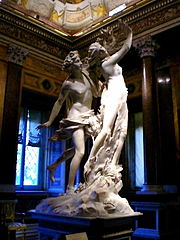 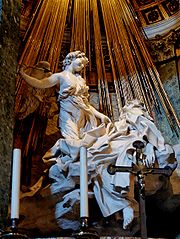 Obrazy Baroku
Dawid
Chłopi przy posiłku
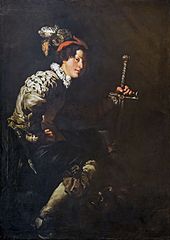 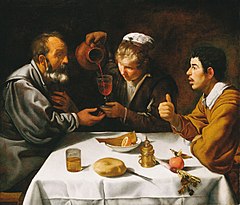 DZIĘKUJĘ ZA UWAGĘ
Alicja Fiedurek
Klasa VIa